Conclusions – WRAP IT UP!!
Answer to Task 1: The three parts of a conclusion
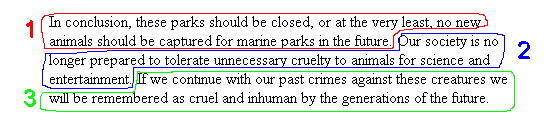 Answer to Task 2: Ordering sentences in a conclusion
TASK 3